Результаты анкетирования учащихся старших классовпо теме: «Современный урок».
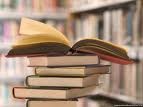 Педагог-психолог: Герасимова С.Н.
На Ваш взгляд, современный урок – это- урок в компьютерном классе (37%);- урок – КВН (20%);- урок – проект (26%);- урок – лабораторная работа;- урок – диспут (11%).
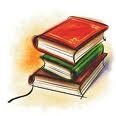 Педагог-психолог: Герасимова С.Н.
Какую роль Вы отводите учителю?
носитель информации (36%);
 помощник (37%);
направляющий (26%);
 контролер (1%).
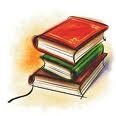 Педагог-психолог: Герасимова С.Н.
Какие требования Вы предъявляете к современному учителю?
эрудированный (16%);
компетентный (9);
владеющий информацией (25%);
добрый (19%);
эрудированный и компетентный (15%);
компетентный и добрый (9%);
все требования (7%).
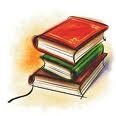 Педагог-психолог: Герасимова С.Н.
Что Вам кажется более всего полезным на уроке?
устный опрос (30%);
самостоятельная работа (16%);
проблемный поиск информации (50%);
рассказ учителя (2%);
решение задач (2%).
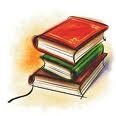 Педагог-психолог: Герасимова С.Н.
В подготовке к урокам Вы используете:
школьный учебник (22%);
интернет (7%);
учебник и интернет (45%);
учебник и худ. литература (2%);
учебник, интернет, помощь родителей (24%);
энциклопедию; художественную литературу;
помощь родителей.
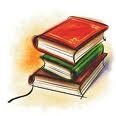 Педагог-психолог: Герасимова С.Н.
Как Вы чувствуете себя на уроке?
комфортно (42%);
скованно (13%);
тревожно (17%);
уверенно (5%);
спокойно (23%).
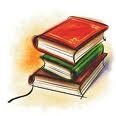 Педагог-психолог: Герасимова С.Н.
Считаете ли Вы содержание учебного материала
доступным (27%);
научным (13%);
интересным (26%);
перегруженным (33%);
творческим (1%).
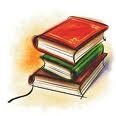 Педагог-психолог: Герасимова С.Н.